维柯的范畴法
人文社会科学方法论
维柯：发现的逻辑与判断的逻辑
维柯沿袭西塞罗对辩证法或逻辑学做出下列区分：
“……整个古代辩证法（dialectica）【实际上指的是逻辑学】可以分为发现法（ars inveniendi）和判断法（ars iudicandi）【亦即发现的逻辑logica inveniendi和判断的逻辑logica iudicandi】。
然而，学园派哲学家们全心经营发现法，而斯多亚学派则整个投入判断法。两者都是片面的：因为无论离开判断的发现，还是离开发现的判断，都不可能是确定的。
因为，我们心灵中的清晰分明的观念如何能够成为真理的标准，假如它还没有明察既定事物的一切内在元素和相关元素？人如何又能确定他已经明察一切，假如他还没有明察对既定事物可能提出的一切问题？”
——维柯：《论意大利最古老的智慧》
一、维柯的范畴法
所谓发现的逻辑体现在范畴法（topica）当中，作为演说学的范畴法以亚里士多德为首，但维柯的范畴法却取自西塞罗，因为西塞罗将其打造成为一种发现的方法论；作为发现的方法属于西塞罗，但作为创造的方法则属于维柯。
维柯的《演说学原理》对西塞罗范畴法做了详尽阐述，对范畴结构和数目方面亦有合理调整，而且在范畴法之后又增添了批判法作为补充，两者整合起来，即维柯在演说学方面的综合法。
维柯的范畴法在人的科学的所有门类，最后特别又在诗性智慧方面都有广泛运用，贯穿了他的人生始终和全部科学，因而可以说，维柯是将范畴法自觉运用到人的各门学科的第一人。
范畴法的定义
范畴法的定义是使人毫无错误、毫无遗漏地在任何一样事物当中发现存在于该事物中的全部东西的技艺，亦即发现中项（medium）或者论题（argumentum）的方法。 
笛卡尔排疑法第四项“全面”要求的正是：“无论是要寻找中项，还是考察问题的各个部分，都要完全做到逐一列举和全面统察，做到确信毫无遗漏。”因而范畴法不仅用于发现，同样还可以用于复查。
范畴法是指导发现的ABC，是全面发现的逻辑，是正确判断的前提，在逻辑进程方面先于判断的逻辑。
问题-范畴-对象；共同范畴与特有范畴
无论任何发现发明，都涉及问题及其对象，问题总是有关对象的问题，而对象也总是问题的对象。
无论任何对象，任何问题，都处于所有范畴或部分范畴之中；也无论认识任何对象，解决任何问题，都需要用到所有范畴或部分范畴。
因而也有共同范畴与特有范畴之分，共同范畴适用于所有对象、所有问题，而特定对象和特定问题适用特有范畴。
在演说学框架内，范畴有哲学家和演说家的共同范畴，还有演说家特有的范畴；而共同范畴则属于认识事物、探求真理所必需的逻辑部分。
内在范畴与外在范畴本身范畴和相关范畴
任何对象首先都须区分内外界限，都有内在范畴和外在范畴；其中内在范畴又分为本身范畴和相关范畴。
对象本身范畴首先界定整体，而后划分部分，部分划分须毫无遗漏、互不交叉。
对象整体须通过划界或定义（definio）来确定内部界限，若是感性事物则凭感性标志划界，若是理智事物则须凭借理性进行定义。定义的方式是从事物与其他事物的最大共性进展到不能转移到其他事物的特性。
西塞罗认为感性事物存在，理智事物不存在；不过在维柯的哲学中，理智对象和感性事物均因创造而存在，无非创造方式不同。
对任意对象的分析可以通过部分划分（partitio）和形式区分（divisio）两种方式进行，都应遵守毫无遗漏、互不交叉原则，如此方能形成科学。
形式区分可以衍生出种属关系。
内在范畴当中的相关范畴包括
种属关系（属与种差），
因果关系（原因与结果），
关联关系（之前、之后、同时），
类比关系（类似、差异与相反），
逻辑关系（前件、后件、相斥），
比较关系（较大、较小和相等）等。
其中逻辑科学或形式逻辑关注的范畴指前件、后件与相斥，西塞罗在亚里士多德和斯多亚派逻辑学基础上总结出七个推论式。
二、维柯范畴表重构——根据维柯《新科学》
根据维柯的人类心灵发展模式，相关范畴顺序可以重新整理排列如下：
1. 主体范畴（肉体抑或精神），所有认识和实践都需要具有相关能力和自然本性的主体；
2. 关联关系（之前、之后、同时）和类比关系（类似、差异与相反），然后有因果关系（原因、手段与结果），这三类都属于感性经验范围；
3. 种属关系有两类：诗性种属与理智种属，而诗性种属无非感性种属，《新科学》当中的想象共相即诗性种属，感性种属可以从前面主体范畴和三类感性关系范畴通过想象方式界定出来，
至于从感性种属衍生出理性种属这个阶段，读者可以回溯从毕达哥拉斯和巴门尼德到苏格拉底和柏拉图，古希腊语的εἶδος（观念）从感性的有形的看发展为抽象的无形的看，其中关键即在于理智种属要通过定义方式创造出来。
4. 无论诗性种属还是理性种属都可以形成比较关系，用来比较大小相等，以便进行判断和选择。
5. 最后则是在理智种属的定义亦即概念（notio）基础上形成的逻辑关系：前件、后件和相斥，以及伴随和一致等。
范畴法中还包括至关重要的一项即词源范畴，
首先是界定事物本身、作为事物符号（nota）的词源（notatio），
其次是标明事物相关范畴的词语变形（coniugatio），比如sapio，sapiens，sapienter等。
因为词语是事物的符号，因而词源才是关于事物的真实叙述。
维柯关于自然事物认识的范畴法
首先是事物是否存在的问题，以免他谈论子虚乌有之事；
其次是究竟是什么的问题，以免他纠缠于名称；
然后是其广延、重量以及数目等的大小问题；
接着是事物的怎样，考虑事物的颜色、味道、软硬以及其它触觉问题；
此外，事物何时生成、持续多久以及衰败成什么等；
同样以此类推其余，沿着其他范畴继续前进，将对象和在某种意义上与之相关的一切事物联结起来：
它们或者是事物由以生成的原因，或者是事物产生的结果，
或者是当该事物与相似、相异、相反之物，
或与较大、较小、或相等之物结合时所产生的作用等。
这里主要考虑的是自然事物的认识，因而笛卡尔的广延概念及其他属性被整合进了西塞罗的认识问题。
但对维柯至关重要的是事物都是有生命的历史：任何事物都有生成变易，生成变易就构成了事物的生命，而历史的本质在于生命。
西塞罗在认识问题方面的范畴法启示维柯摆脱数理逻辑统治的自然科学观，转而走向以事物生命为宗旨的人的科学观：
科学不再是以事物完满状态的理性目的为原则，而是以事物产生时期的粗糙起源为原则；
关于起源的科学已经将事物成熟或者完满状态的科学（包括理性科学）涵盖在内，作为起源的开展状态；
处于完满状态的事物总有生命周期，因而普遍理性的目的科学仅仅是通过形式逻辑保持不变永恒，但在现实世界总要走向衰败。
三、维柯范畴法的开创性发现
除了在范畴表方面的总结和改进，维柯还做出了下述开创性发现：
1.范畴法不仅在逻辑进程上先于批判法，还在下述方面先于批判法：首先是人类观念的自然进程；其次是儿童教育次序；再次是人类思想能力的发展次序。
2.范畴法的应用范围无比广泛：范畴法不仅适用于演说学，而且还适用于几何学（读者可以重读《研究方法》和《古代智慧》，还可以联想到康德的先天综合判断）和各门自然科学，更是各种人的科学所必需的主要方法：比如法学、语文学、人类学等；范畴法不仅适用于科学，还适用于人类各种艺术和技术。总之，一切需要发明创造的地方都需要用到范畴法。
3.维柯最独特的发现则是感性范畴法：在理性诞生以来的数学哲学、自然科学方面，需要使用理性范畴法或反思范畴法【康德的三级范畴表属于同类工作】；但在尚不存在理性能力或者理性能力极其弱小的诗性智慧这个题材方面，只能使用感性范畴法或诗性范畴法。
4.人的精神能力和身体功能的范畴法：人的精神和心灵被赋予了不同能力，不同能力要用各自不同的艺术为指导：感知能力以范畴法（topica）、判断能力以批判法（critica）、最后推理能力以方法（methodus）为指导。至于人的精神方面的情感意欲，可以根据《新科学》将其与感知能力一起归为感性能力，纳入范畴法的指导范围。
四、形而上学与逻辑学
“因为当那种学问考察万事万物着眼于它们的一切存在种类时，是形而上学；而当它着眼于［指称］万事万物的一切意指种类时，同样的学问就成了逻辑学。”“神学诗人们通过一种诗性形而上学来把种种物体大部分都想象为神圣实体，我们也以同样的方式把同样的诗当作诗性逻辑来看，诗歌就通过诗性逻辑来意指这些实体。” ——《新科学》§ 400。
“logica（逻辑）这个说法来自希腊语 λόγος（话语，逻辑）一词，它的最初的本义意指寓言故事，逻辑在缄默无声的时代，在它诞生的时候是心灵的逻辑，存在于口头的逻辑或者发音的逻辑之前，后者才意指“观念”和“话语”。在各民族的最初的缄默无声的时代，这种最初的语言必然是从与观念有自然联系的示意、动作或物体开始。（参考奥古斯丁《忏悔录》、维特根斯坦《哲学研究》）“神学诗人们的那种最初的话语，并不是一种根据事物本身的自然本性而来的话语，而是一种充满着活的神圣实体的想象话语。”神学诗人们还不能运用理解力，就付出了相反的而且远为崇高的劳动，即把感觉和情欲赋予物体，天神地神花神、战神爱神正义之神等。§401
寓言神话都是想象种属，寓言神话的同一性在于同类事物的共同属性，们以此方式来意指涵盖于同一种类的不同种差或不同个体，阿喀琉斯之类指的是一切强者所共有的勇敢，尤利西斯之类指的是一切智者所共有的审慎，最初的譬喻（tropi）都属于这种诗性逻辑的必然结果。
诗性形而上学在于它给予没有感觉的事物以感觉和情欲，凭此来创造那些寓言神话；所以，每个如此这般创造的隐喻就成了一个具体而微的寓言故事。
在一切语种里，大部分涉及无灵魂的事物的表达方式都是用人体及其各部分，以及用人的感觉和人的情欲的譬喻或转义来造成的。人在理解时展开他的心灵，进而懂得了那些事物，但人在不理解时，却凭自己来造出那些事物，而且通过自我变形（transformandovisi）变成了那些事物。
笛卡尔：一样事情的真理是唯一的，因而真理永远追求同一性；但世间万物都不会保持同一状态；因而第一真理是思想，只有思想当中的理性能力才能保持主体同一和对象同一。
诗性形而上学凭借想象和信念创造诸神，特别是天帝（宙斯、朱庇特、玉皇大帝），活的神圣实体，人的各种必需和用益的拟人象征，因而是人类的不假思索、无需反思的共同意识，这种虚构之所以真实，因为是人类必然自然的虔诚创造，是人最真切的必需和用益，又是人在理解力缺乏抽象里薄弱时唯一可能的创造形式，但现代人因为理解力和抽象力高度发达，已经不能进行崇高的想象、真切地感知、虔诚地相信了，因而现代人常常是抽象的哲人，诗歌往往造作；古人最初则是崇高的诗人，往往不存在哲学。
古希腊语ποιεω本义既是创造制作，又是诗歌创作，因而所谓诗性的形而上学即创造的形而上学，通过感性的情感意欲和感知想象来进行开天辟地的伟大劳作。各民族创始人都是诗人，都是神学家，都是占卜师，唯独不是哲学诞生以后的哲人。
诗性形而上学创作的对象是活的神圣实体，这种活的神圣实体又是最初的词语和最初的逻辑。最初的词语是人类无声的劳作和行为，通过与自然有密切联系的声音、姿势和实物来意指，总是一些具体而微、但又有同一意指的寓言故事；这种最初的逻辑体现在各种譬喻或者比喻形式当中，各种比喻形式本身既是范畴法的体现，又是范畴法的运用。同与异、整体与部分、种与属、原因与结果等各种关系都用比喻形式来表达。
诗性形而上学又是理性形而上学的原则或者起源。理性形而上学是诗性形而上学的抽象表达，并且虔诚相信理性抽象高于感性形象，因而保持同一、不变不动、完满绝对的上帝高于所有宙斯、朱庇特和玉皇大帝，尽管前者无论在何时何地都不存在，因为如果有时间、有地点就意味着局限和变动，不再同一。同样，几何学源于土地丈量，范畴学源于土地测绘，天文学源于天宫测算，逻辑学源于说话，“一切都充满着朱庇特”转化为“一切都充满着以太”“一切都充满着一”“一就是一切”，而朱庇特iuspiter最初不过是天空打雷闪电。
逻辑是人的自然本性：人的心灵天生喜爱追求一致性，不一致的就宁愿视为虚假；因而感性逻辑认定，义人若不像关公就是不义，勇猛不如张飞就不是勇猛，智谋不似孔明就不是妙算；同理，理性逻辑相信，定义、概念和推理若不保持严格同一和相容，就不符合逻辑：是就是，不是就不是，通往真理的道路舍此别无他途，可以联想笛卡尔三梦当中的第三梦：est seu non est，“是或不是，存在抑或不存在。”【然而世间万物都不会保持同一，quid iter vitae sequor？“我要遵循何种生活道路？”】
“无知的人把自己当作宇宙的标准”，人凭自己造成了一整个世界，诗性形而上学凭借感知、想象与情欲等感性能力创造神圣实体及其神话，创造了活的诗体百科全书；理性形而上学凭借抽象、定义、推理等理性能力创造抽象实体和命题系统，最终目标是不变不动永恒的普遍科学总体。在自然世界绝不存在的思想理性及其作品成了绝对实在和判断标准甚至终极信仰，这本身又是理性神话，换句话说，理性之诗，poesia ragionata，或者说理性创造，理智作品，霍布斯和斯宾诺莎早于维柯已经发现了理智的创造作用，而维柯不仅发现了感性的创造，而且凭借将其全部统一在创造—真实同一原则之下。
正如理性的形而上学教导说：“人在理解中成为万事万物”，而这种想象的形而上学则揭示道：“人在不理解中成为万事万物”；这后一个命题也许比前一个命题更真实，因为人在理解时展开他的心灵，进而懂得了那些事物，但人在不理解时，却凭自己来造出那些事物，而且通过自我变形，也就变成了那些事物。——这里的“成为”实际人把自己的思想赋予万事万物，从而创造了万事万物；理性形而上学通过理解来创造，不过是自我心灵的展开，理智事物无非是心灵自身的理性作品；但人在没有理解能力，不会通过抽象定义来理解推理时，就只能通过感性想象与情欲来创造万事万物。
形而上学追问存在者的存在，实际上是人的心灵的思想方式；逻辑学追问存在者及其存在的意指，因而无非人的心灵的表达方式，两者都是人的心灵的创造制作。故而维柯的诗性智慧树和理性知识树都将形而上学和逻辑学视作根茎，不过是人的心灵的一体两面，然后生出两条枝干，一条物理学，生出自然科学；一条伦理学，生出人文社会科学。
五、逻辑必然真、理论可靠真与实践类然真
区分三种真：逻辑的必然真（这种逻辑必然真需要严格的直观和分析），理论的可靠真（probabile）和实践上的类然真（verosimile）。后两种真都是亚里士多德《诗学》古希腊语εἰκὸς的拉丁译名，前者表示虽然本身并非必然的、毫无疑问的，但却是高度可能的、值得肯定和接受的，因而是概然的、可靠的，译作“可靠”，在范畴法中译作“可靠真”；后者取其褒义而非贬义，表示即便本身非真，但与真类似（veri simile），似真，逼真，可以代表甚至代替真，因而同样值得确认和接受，为了避免“似真非真”这种庸俗解读，故而译作“类真”，在范畴法中与“可靠真”相对，译作“类然真”，两者与逻辑“必然真”相对。
维柯的《演说学教程》认为逻辑必然真并不为演说家所看重，因为所处理者并非causa，即无需争讼、不必讨论的必然命题，范畴法主要处理理论的可靠真和实践的类然真。
自然科学运用数学证明，但本身也不是数学证明。自然科学与人的科学同样都是关于质料的科学，前者主要是人的感知质料，后者主要是人的情感质料，因而都不可能像几何代数一样构成线性前进的必然链条。
自然科学与人的科学都不是逻辑必然真的命题链条，自然科学胜在最大程度地消除情欲，最大程度地运用数学，但依然是可靠真与类然真，并非严格数理逻辑的必然真；
人的科学尽管它所处理的情感意志存在自由、充满偶然，但正因为人的情感和意志都是人自己的思想创造的产物，因而比起外在于思想的自然具有更高程度的现实性。
这样人的多变情感和自由意志通过创造论就成了作为人的科学的“新科学”的研究对象，甚至还能获得更高程度的可靠真与类然真。
我吃故我在，”即essi ergo sum，因为sum（存在，是）源于edo（吃）的完成时essi（我吃过）。人类生活的最初时代和主要方面靠的并非逻辑必然真，而是大量实践类然真以及少量理论可靠真。
人的科学则要广泛采用范畴法来发现内在于人、与人相关的一切要素，做到全面有序，毫无遗漏，进而排除一切虚假、错误和可疑，形成严密、可靠乃至必然的概念和命题体系，就可以形成既真实（verum）又现实（reale）的科学理论体系。
如果人的科学仿照自然科学采取严格的数理逻辑，那就必然要取消人的意志自由和自然情感，或者像物理学一样，把人降低为物理、生物、最多是自我保存的动物——比如霍布斯——，使其严格服从没有自由意志的物理规律：但这样一来，它已经不再是人的科学。
因而人的科学必然需要范畴法来发现人的创造，而人的创造恰恰也是通过范畴法来进行创造的，人也能够把握他自己创造的真实事物。
附释一：演说学还是修辞学？
但无论是维柯的创造论、词源学或诗歌理性，都需要具体的方法论才能使之成为科学。然而维柯的科学方法论因为各种误解而始终未能得到正确理解。
第一个误解是关于希腊语的ρητορικη或者拉丁人的oratoria，中文通常译作“修辞学”，这里根据本义译作“演说学”或“演说术”
西塞罗作为毫无疑问的典型的orator，我们不会说他是修辞学家，而是说他是演说家。
合格的演说既要有哲学论证，又要讲语文修辞，还要有身体表演；既要以事实和理性服人，还要用音声情貌动人。
前一部分就是发现真相真理并进行理性论证的技艺或知识，古典演说学当中寻求真相、追求真理的目的和方法。
维柯作为演说学教授所作的《演说学教程》（Institutiones oratoriae）把演说学分为五个部分，第一部分是“发现”或“构思”；第二部分是“结构安排”或“谋篇布局”；第三部分是“修辞表达”与“写作”；第四部分“记忆”，第五部分“宣讲”。
修辞显然只是科学分析的对象和材料，发现诗性智慧这门学问，就需要像演说家一样，采用“演说学”的第一部分，inventio，“发现”，其中主要和首要的是方法是ars topica，“范畴法”，因为要发现任何一个对象、问题或主题的全部要素或要点，就需要运用“范畴法”；接着还要使用ars critica，“批判法”，因为所发现的一切内容和论点都必须进行严格全面的判断，以排除所有虚假、无益、空洞的东西，最终发现真实、有用、可靠的论点和材料。这就涉及到维柯《新科学》所使用的基本方法论。
附释二：范畴法还是论题法？
Topica（中文多译作“论题法”，还有徐国栋的“地方论”，这里译作“范畴法”）；Categoriae（传统译作“范畴篇”，这里译作“谓词篇”）
西塞罗篇幅极小却极其实用的同名Topica（译者译作“范畴法”）却扭转了它的命运，至少在法学领域影响深远，形成了一种源远流长的法学传统。
学界关于topica和topos的译名多采用“论题法”和“论题”，但topica这门学问正是通过它的各种topos来处理各种论题、论据和论证的发现和创造的，因而把这种方法称作“论题法”，不过是以其处理对象“论题”来命名，如同用“麦子”来命名割麦子的“镰刀”。
我国法学家徐国栋先生宁愿用其本义“地方”来译古希腊语的topos或拉丁语的locus，而topica这门学问则译作“地方论”，且在中国法学界形成了一种法学地方论传统。但与其普遍适用的逻辑学和方法论意义截然相反
古希腊语topos和拉丁语locus的中文词汇是“范畴”，因为三种语言都从“田地、地界”引申出“地块、地方”，“区域、范围”，“类型、种类”，“范例、范式”，最后又可以作为基本“概念、方法、准则”来使用，而符合这个含义、具有深厚学养的中文术语唯有“范畴”。
但学者可能提出质疑，因为我们用“范畴”来翻译亚里士多德的Categoria已经成了哲学传统。但译者提出三点意见以供学界考虑：
其一，中文关于范畴的用法绝不限于亚里士多德十范畴，因为各门学科都有自己的基本范畴作为自己的基本概念和基本原则，而且即便是在讨论所谓哲学范畴时，学者也不会说，只有亚里士多德的十范畴才是真范畴，因为完全可以认为这位希腊哲学家的四范畴比其十范畴学理更深；
其二，古希腊语categoria的本义本来就是“陈述”，尤其是在法庭或议会当中的公共陈述，故而拉丁人将其译作对应的praedicamentum（述谓或谓词），而十范畴恰恰是对谓词（古希腊语categoria或拉丁语praedicamentum的语法含义）的分类整理，因而适合categoria的准确含义乃是“谓词或述谓”，那么亚里士多德该书应该是《谓词篇》或《述谓篇》，逻辑学上对应于直陈命题或定言命题，或可类比后来的谓词逻辑；
其三，《谓词篇》中的十范畴又是亚里士多德Topica《范畴篇》的一个部分，或者更准确的说，属于谓词范畴，用拉丁语可以表示为loci praedicativi，窃以为这才是亚氏Categoria这本小书的正确定位：谓词范畴是范畴法当中众多范畴当中的一个分支，当然也是发现事物、认识事物的一种范型或方式。

如果这些理由成立，那就不应该因为译名传统而妨碍我们调用更合适的译名来为这门至关重要的学问正名：topica即范畴学，而topos或locus则译作范畴；categoria作为其中一种范畴，则是谓词；但当categoria从谓词种类引申出其他学问的基本概念时，其义等同于locus，这时亦可译作范畴。
附释三：范畴法、批判法与综合法
维柯所谓批判法亦称判断法，有时也称分析法，其中不仅包括笛卡尔的普遍排疑法，还包括亚里士多德和斯多亚派的形式逻辑。
亚里士多德的范畴学说（topica）不仅包括处理主词与谓词关系的谓词范畴（categoria），还包括处理命题与命题的论证范畴，其中也包括三段论这类证明范畴。
西塞罗的《范畴法》则明确将这类范畴纳入前件、后件和相斥范畴当中，其中处理用来判断命题推论真假的各类析取命题和联言命题。
因而如果从范畴角度来看，判断法所依据的逻辑范畴同样包括在范畴法以内，或者不如说，范畴法从其内部就可以产生出判断法诸范畴。然而形式逻辑的分析判断并不能发现任何新的真理。
附释四：概然、可靠真与类然真
古希腊语εἰκότος和εἰκὸς均源自动词ἔοικα，表示显得相似，类似，相像；因为类似、类同，故而恰当、合适、合理，可以接受。世界上类比最近者莫过于家，因而ἔοικα源于οἶκος，家，因为家是人经过占卜得到神授、人又认定（οἴω）并且世代安眠于此（κοιμάω）并定居于此的地方；又因无论生死同眠于此，因而是公家，是集体（κοινός），进而衍生出议会，从而产生城邦和国家。后者之所以是真的，是因为它们都类似于家。拉丁语的similis（类似）与中文“类”词源相似，都源于谷物种子；而拉丁语probabile可能源于pro + bos（牛），跟中文像即“象”的词源类似。谷物种子，牛、象、猪，都是跟家庭生活密切相关、不可或缺的东西。中文“家”中的房屋也是公共祭祀和会议场所，而拉丁语communis（共同的）源于共同体（communitas）筑造（munio）同一界墙（moenia），承担防御保卫（communio）的共同义务（munus）；拉丁语的verus即“真实”如果不从哲学角度来看，更像是在祭祀当中使用的烤叉和打猎使用的标枪，即veru；诸神颁布之法即ius则是祭祀当中烤肉的油脂或煮肉的肉汤；中文“真”字的本义也与之类似，下面是鼎，用来煮肉，上面是叉，用来分食取用。
因而这样的类似就是类真，与真相类，通过这种切近类比，古人才由己推人，由近及远，由家及国，从而发现或者说创造出整个自然世界和文明世界。这样的真虽非逻辑的真，却是现实的真，实际的真，比抽象真理更真。维柯在《新科学》当中揭示的正是这种诗性理性，这种类真且确真的诗性真理，正是诗性智慧的纯粹创造，这里谈的“纯粹”并非哲学意义上的脱离感性的纯粹理性，而是脱离理性的纯粹感性，因为它没有、也不用哲学家出现后的定义、命题、推理等抽象理性，而是运用感受与情欲的类似、需要和必需，来确定普遍、共同与真实，人类始祖虽然并不具有哲学和科学出现以后的抽象定义和演绎逻辑，也没有自然科学中脱离情欲、纯粹感知的分裂的理性经验，但他们的感性虚构和诗性知识却并不缺少半分真实性和现实性：你可以说，在这样的原始思维当中，类真就等于真实，可靠就等于确定。
附表
笛卡尔排疑法
维柯综合法
维柯范畴表
笛卡尔排疑法
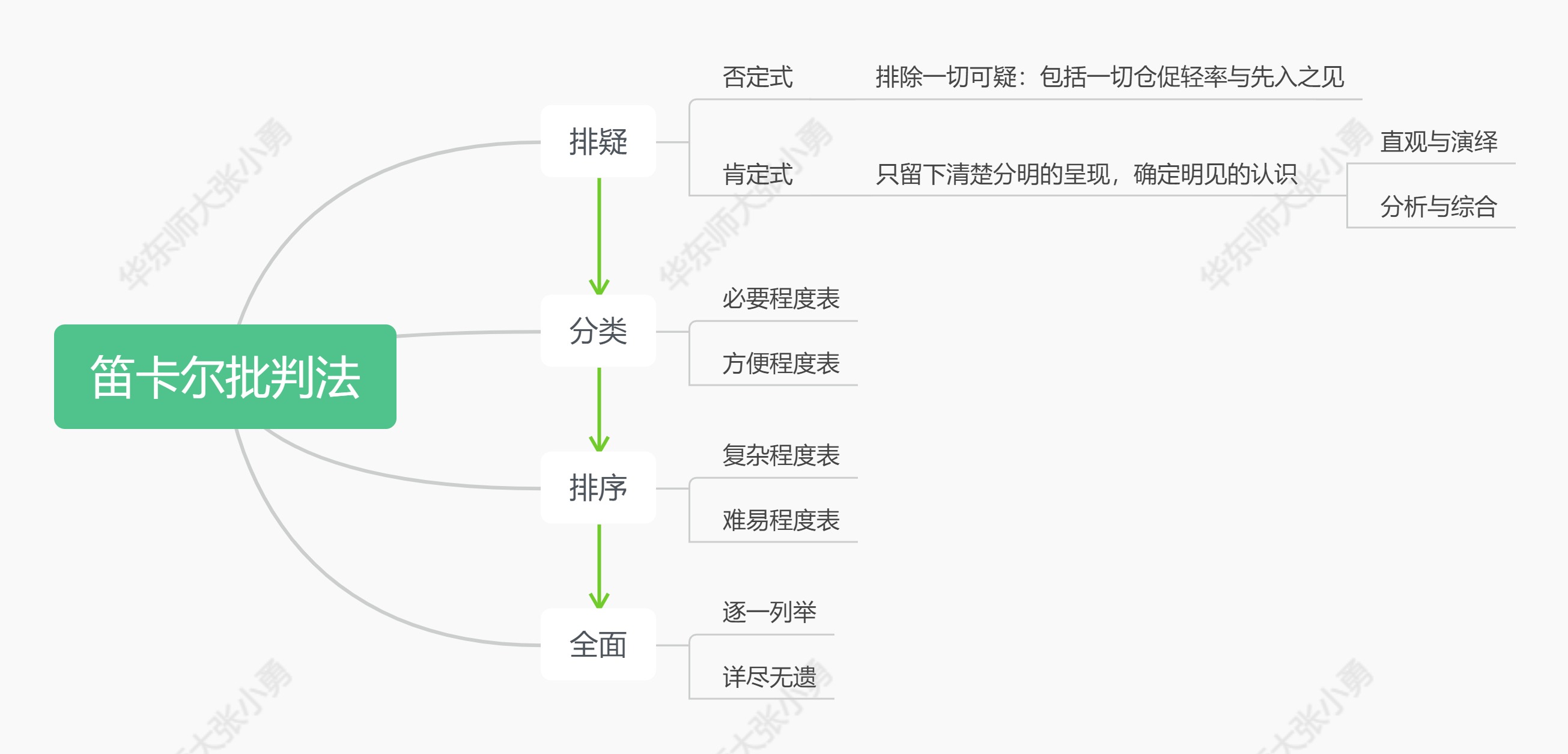 四条归结为：
排疑、
分类、
排序和
全面
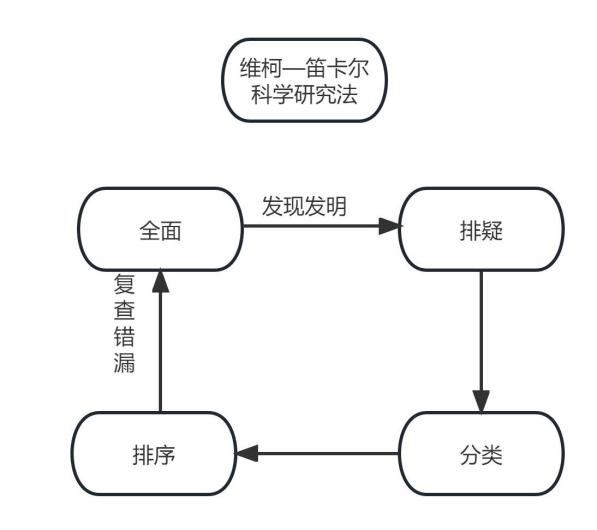 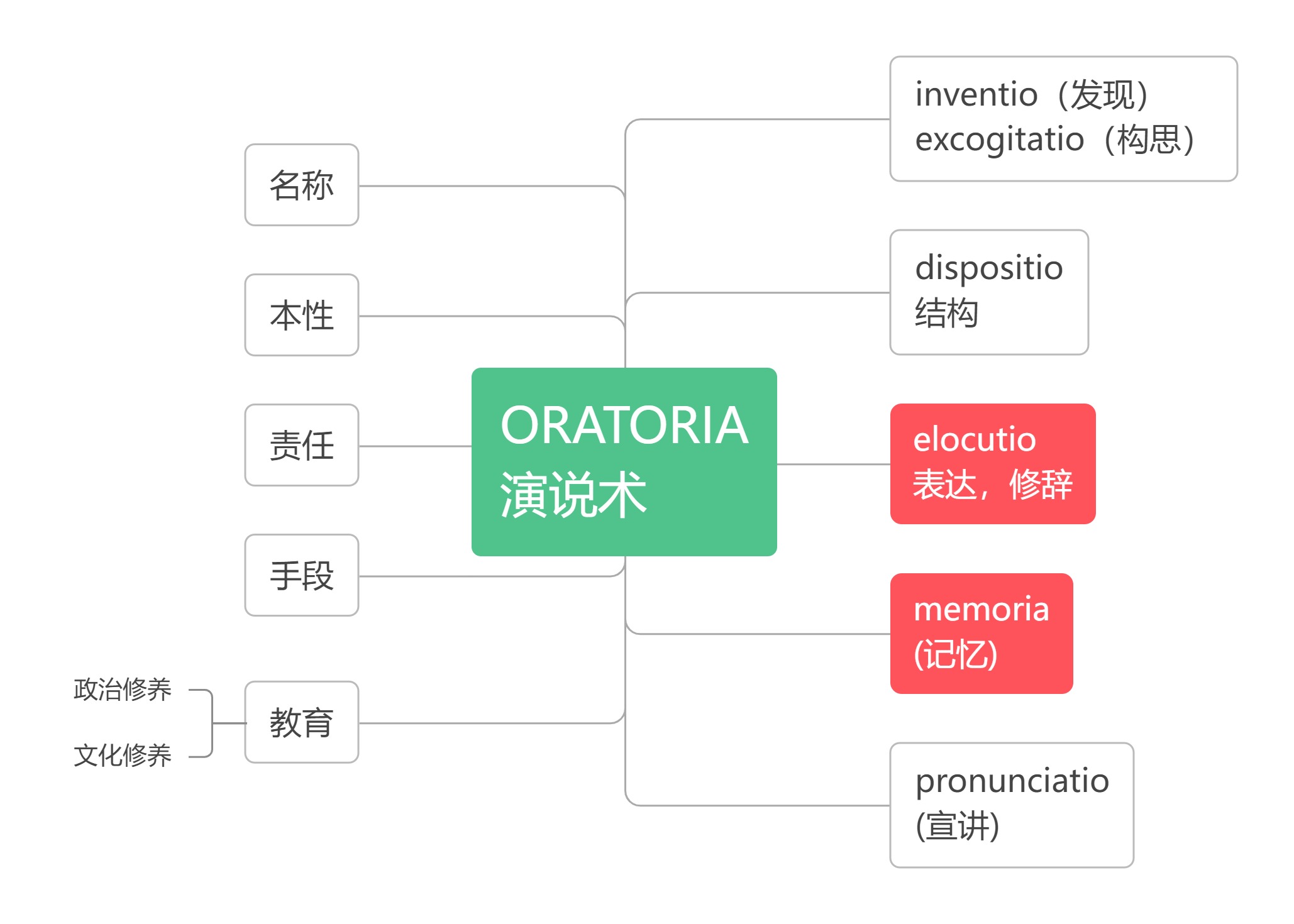 维柯演说学原理